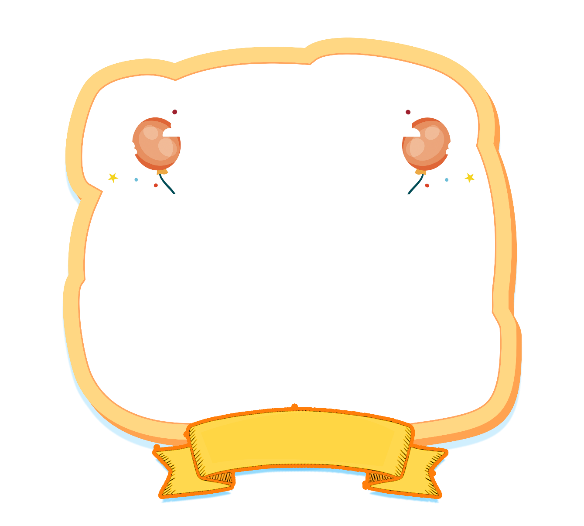 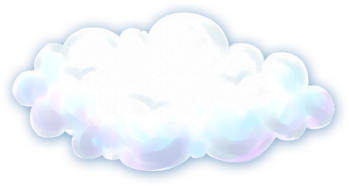 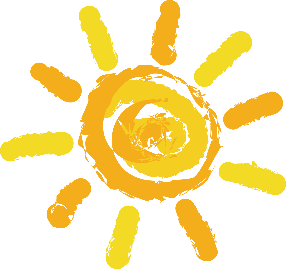 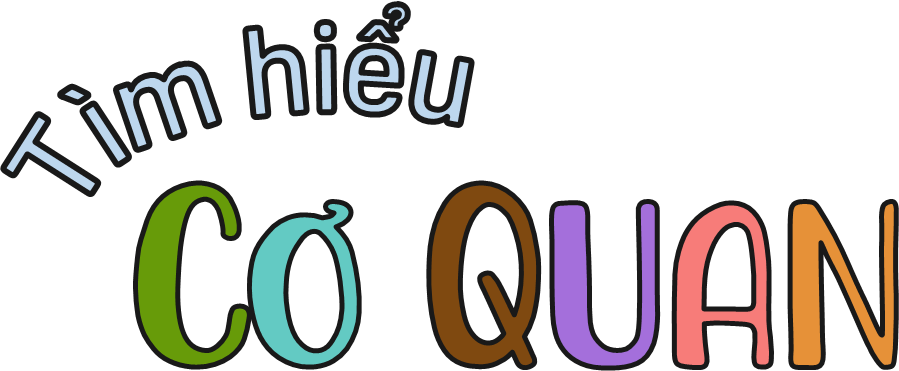 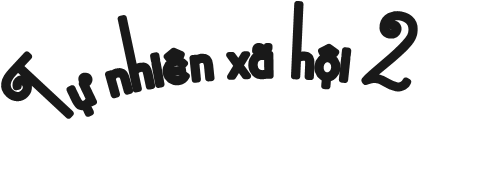 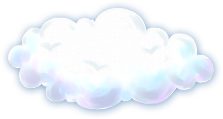 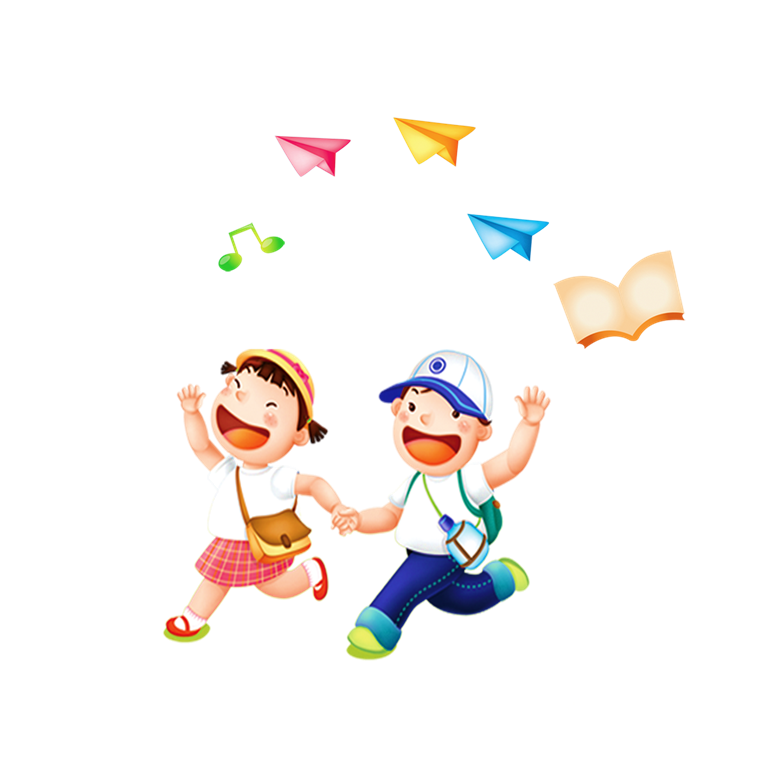 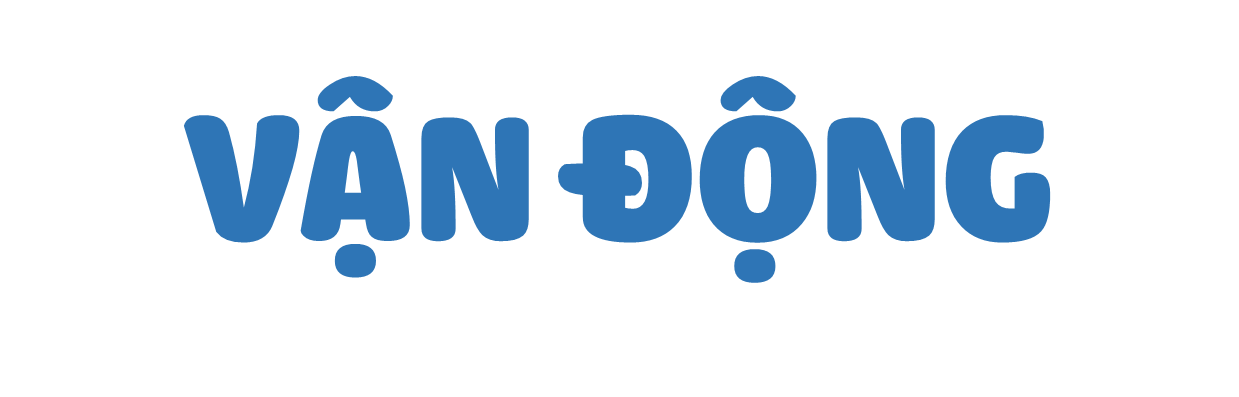 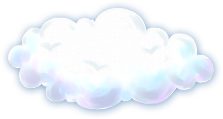 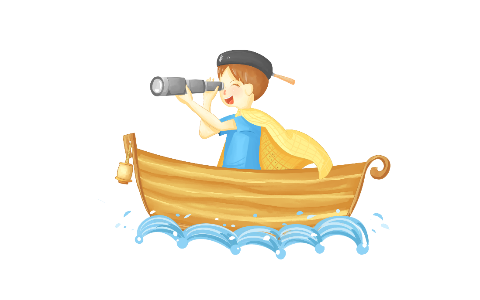 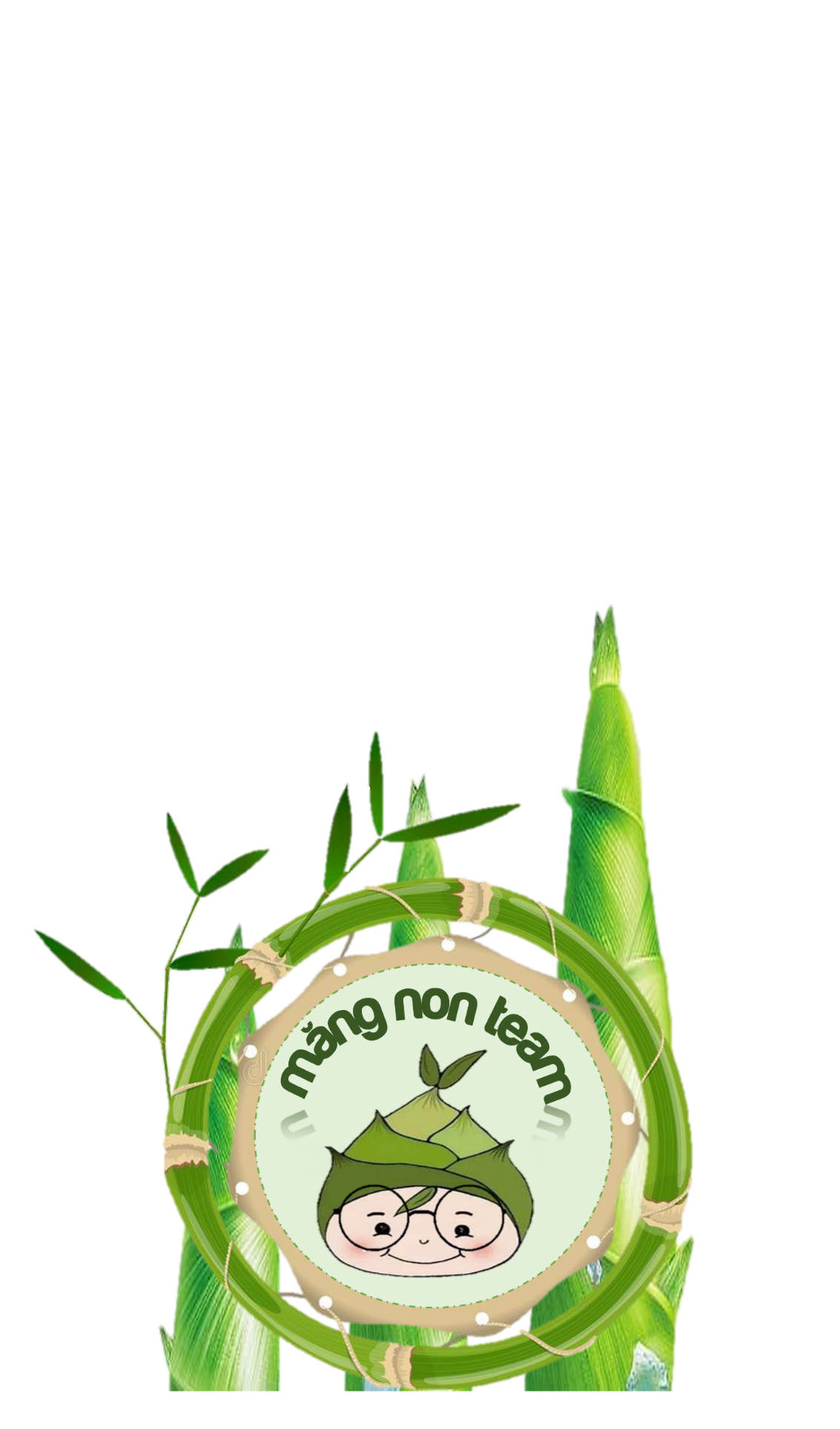 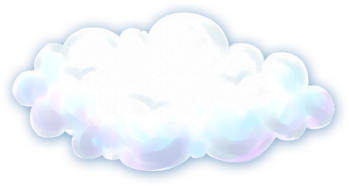 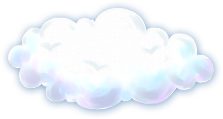 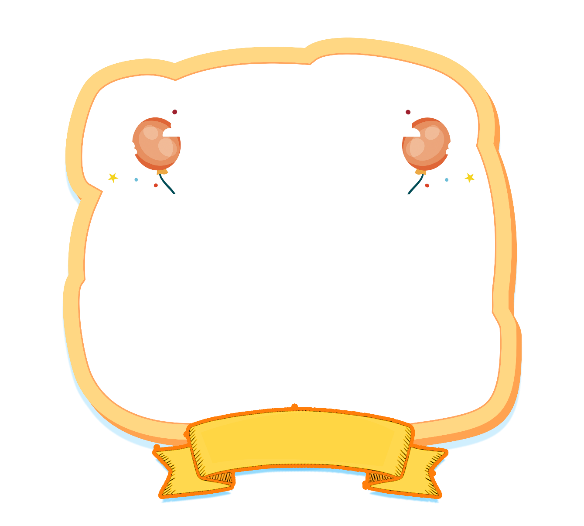 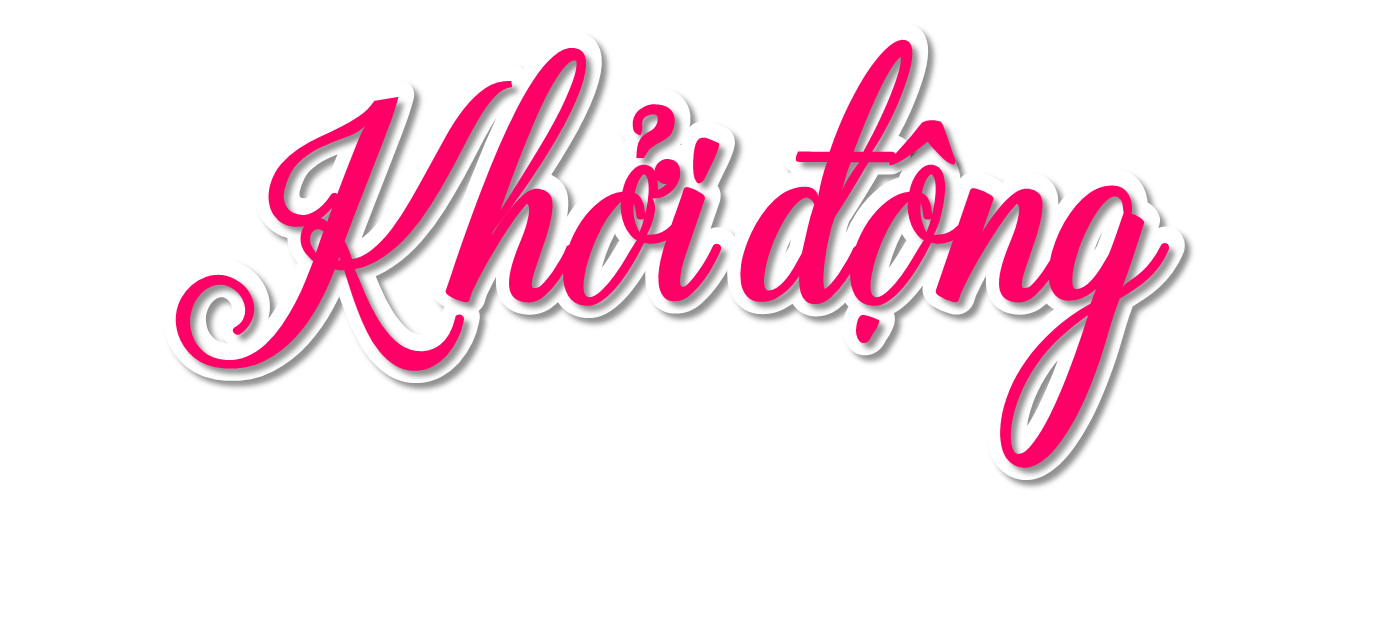 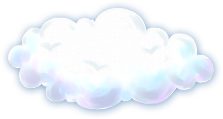 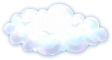 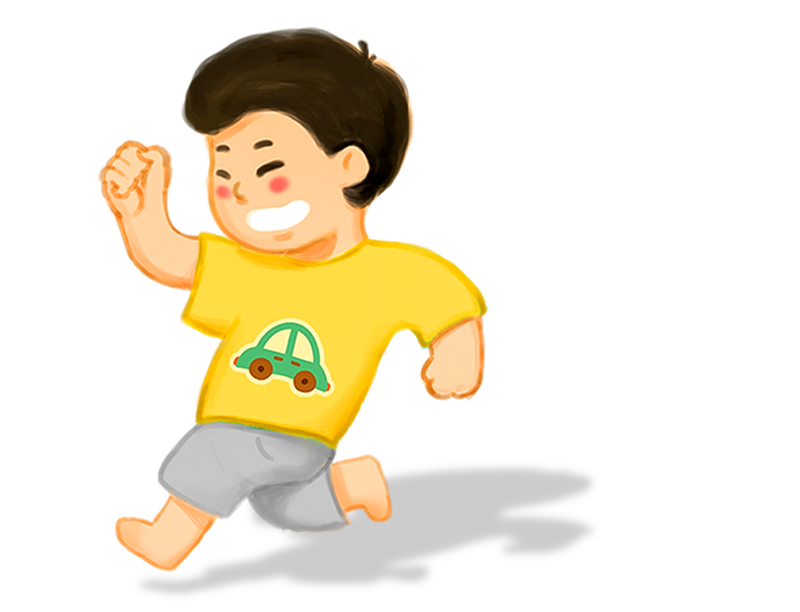 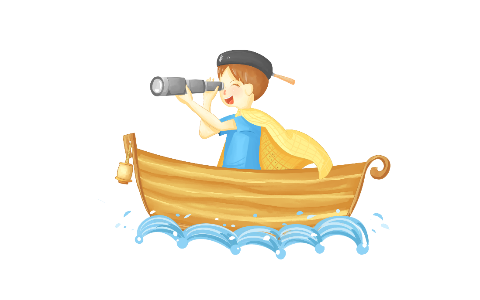 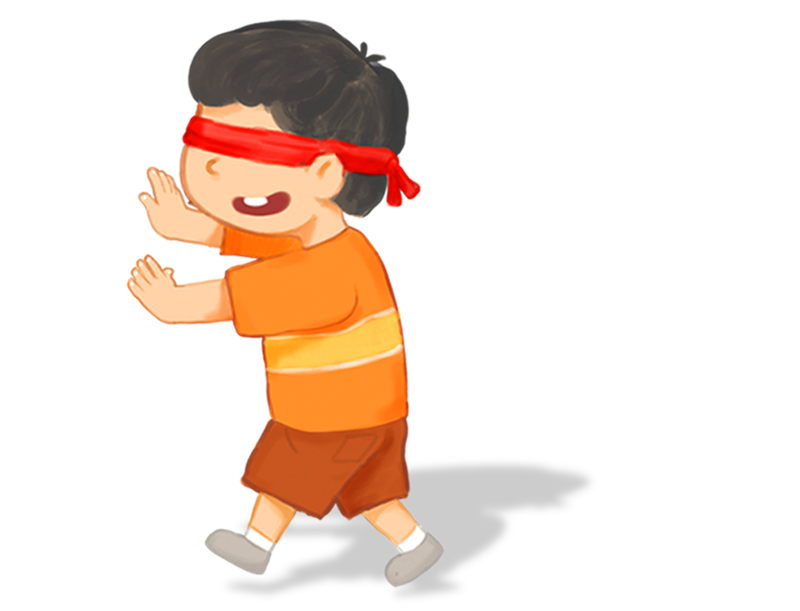 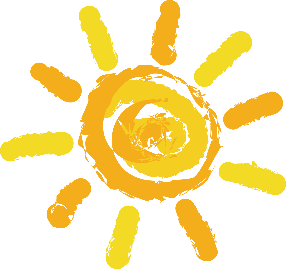 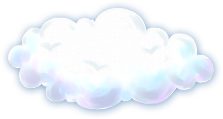 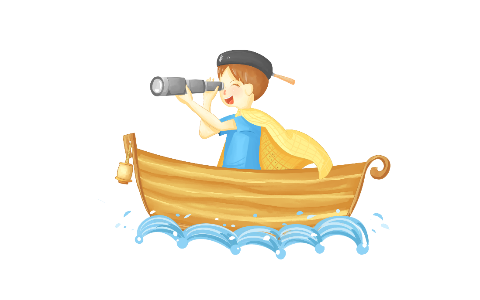 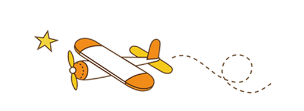 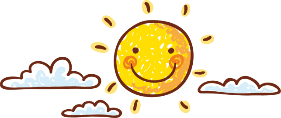 Bộ phận nào của cơ thể giúp em thực hiện các hoạt động hát, múa, nhảy…?
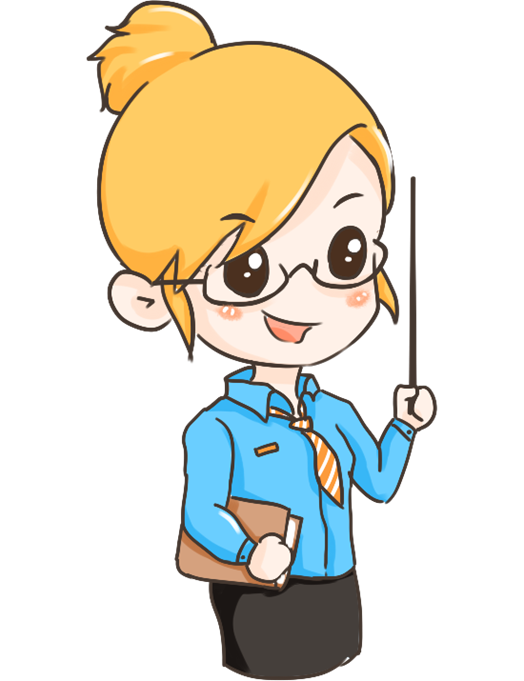 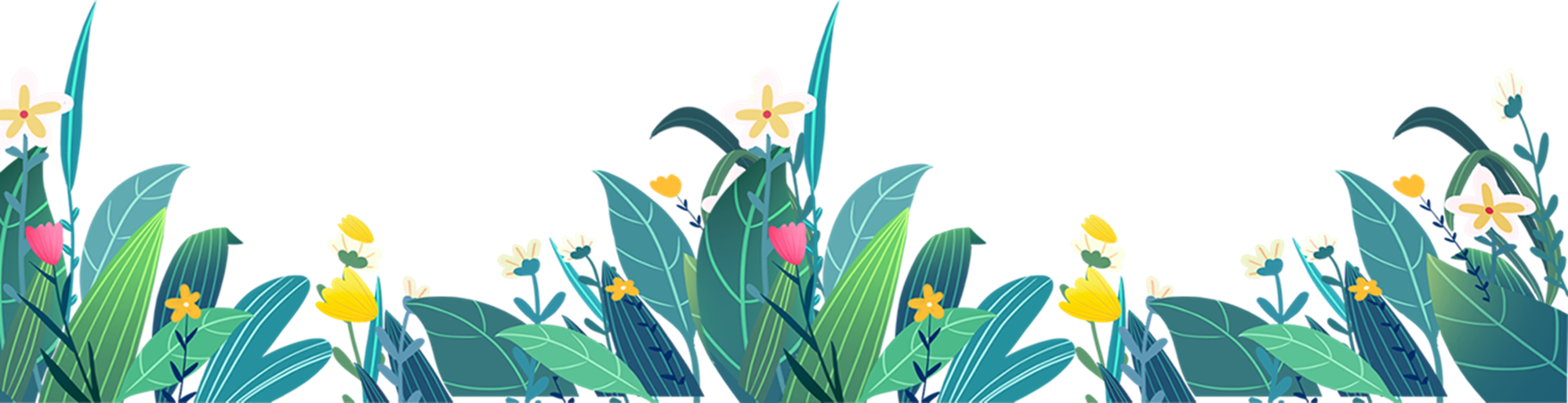 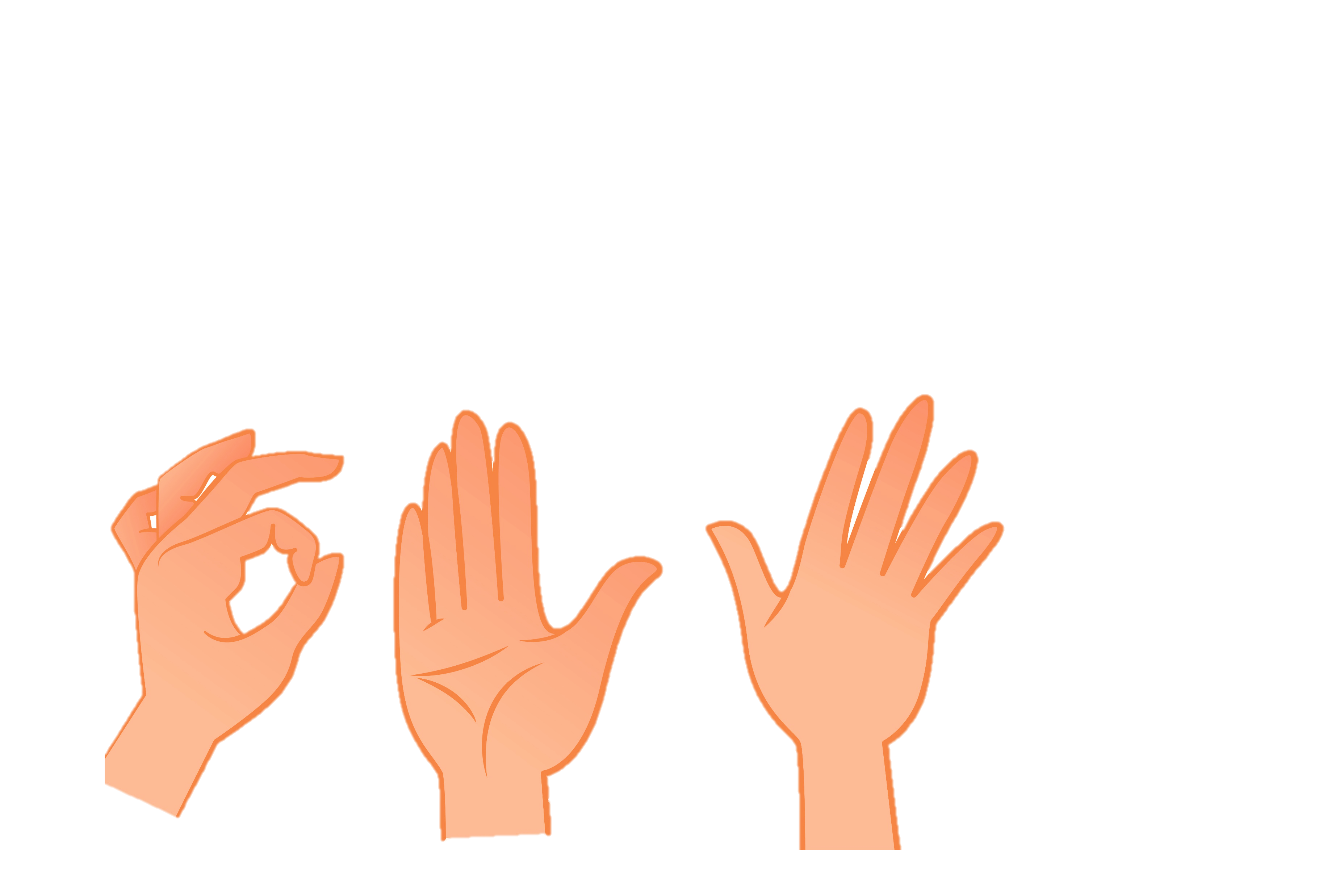 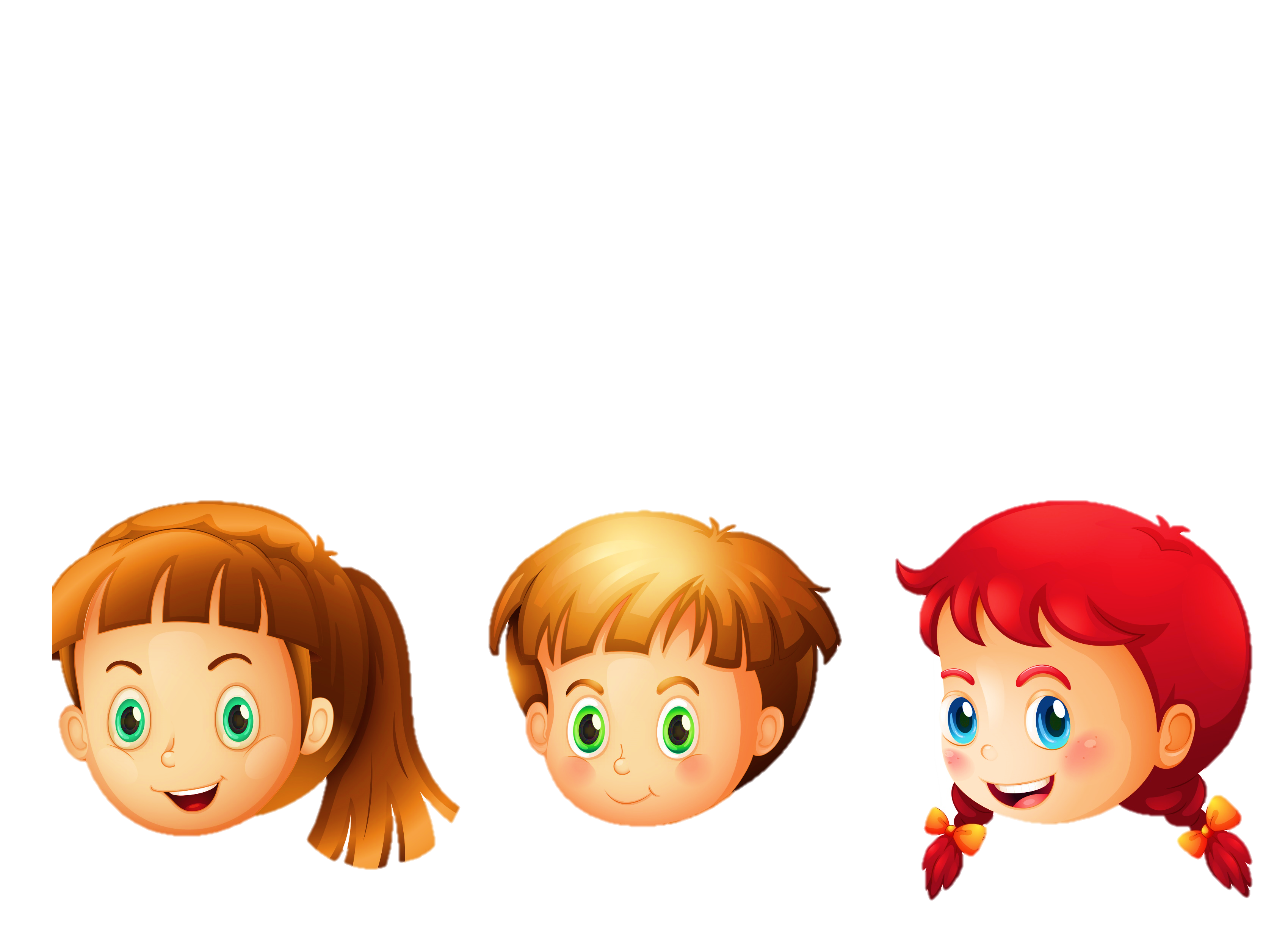 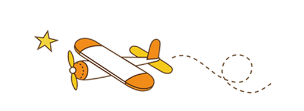 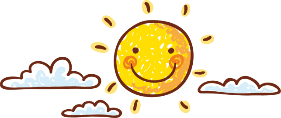 đầu
chân
tay
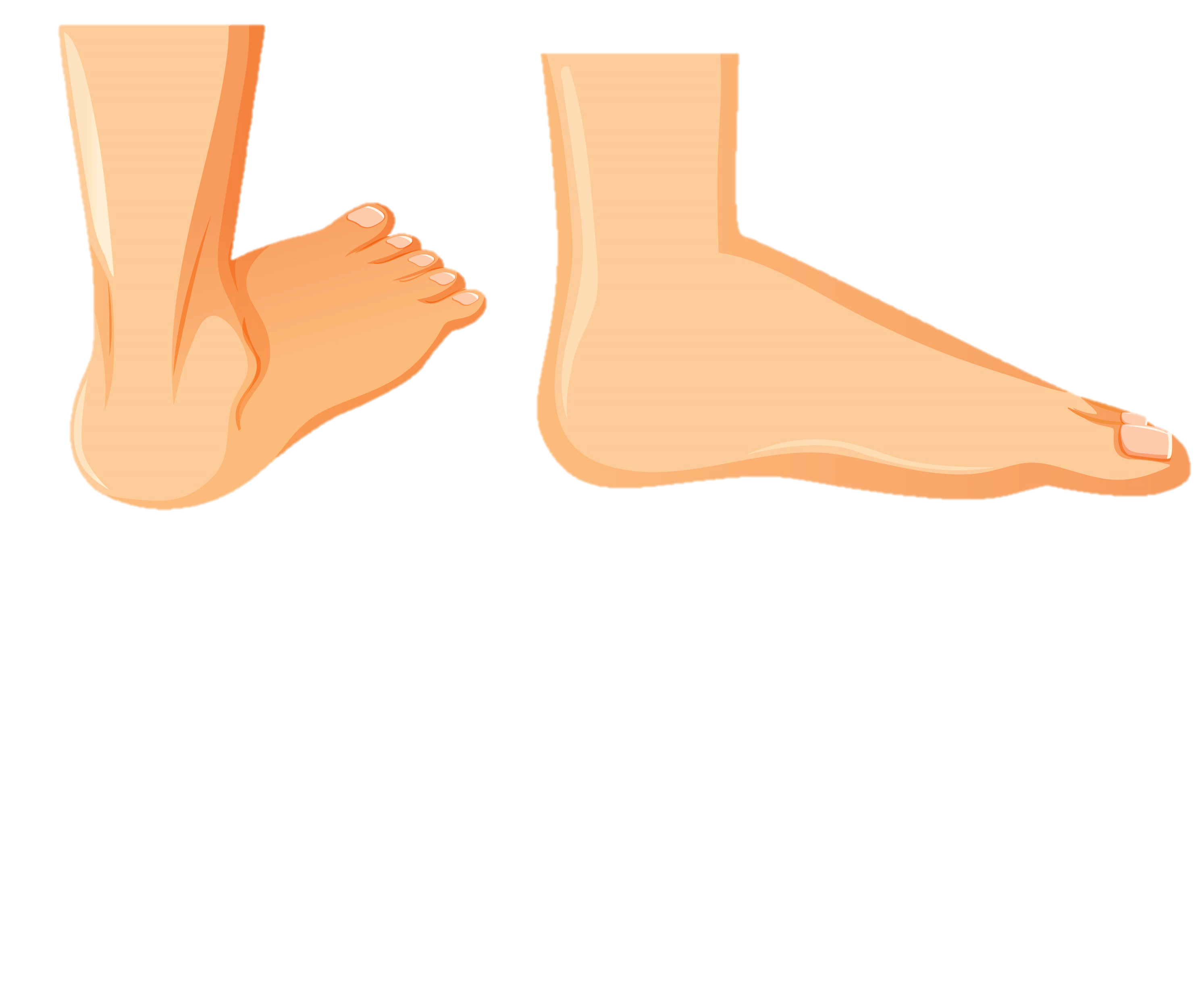 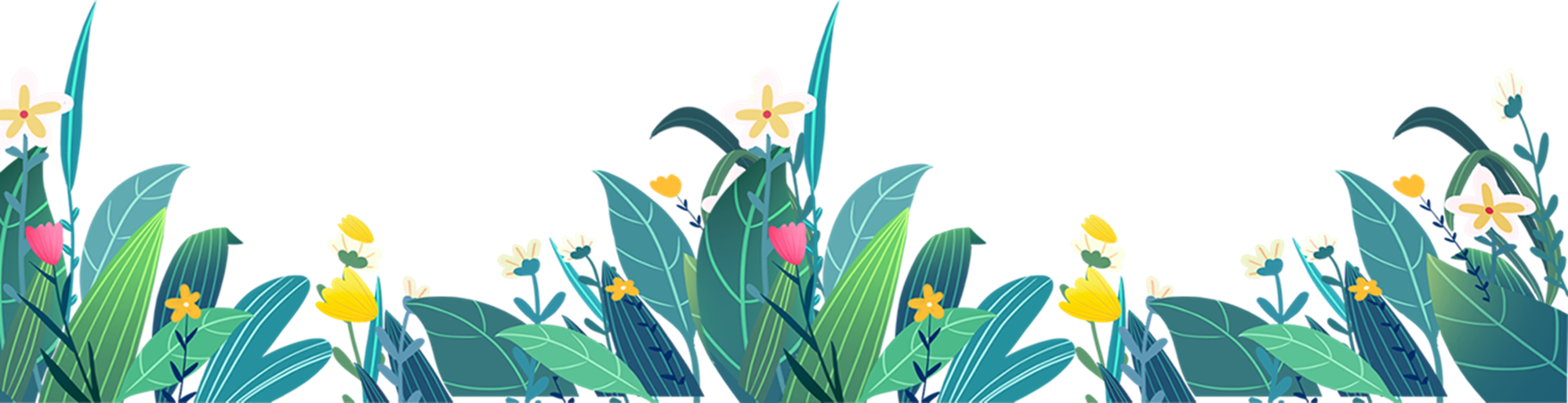 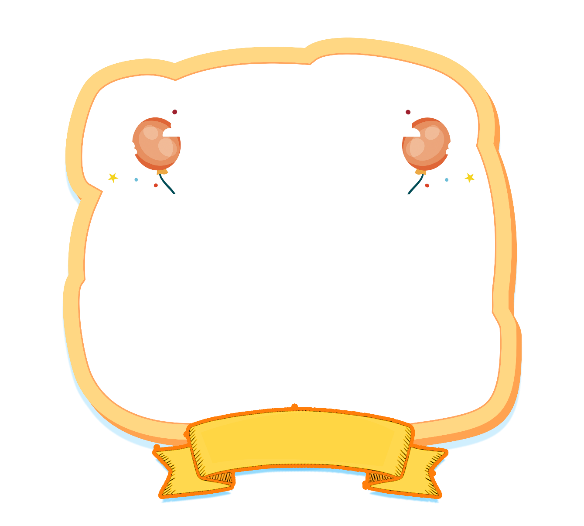 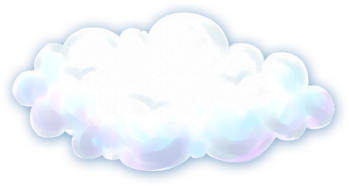 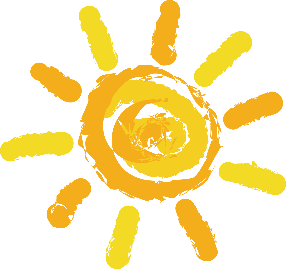 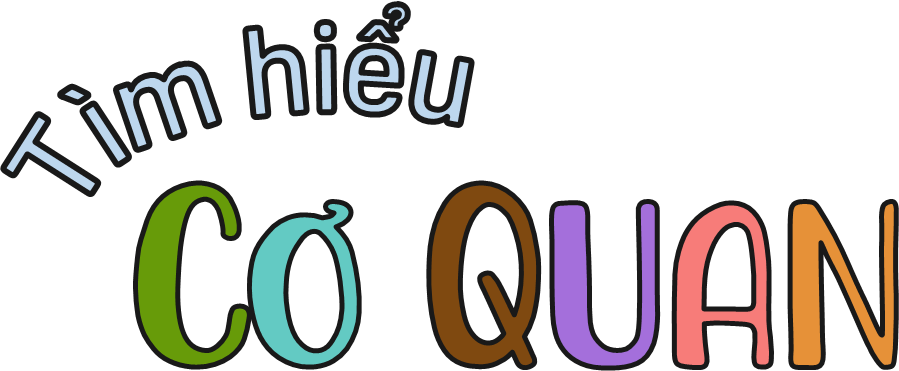 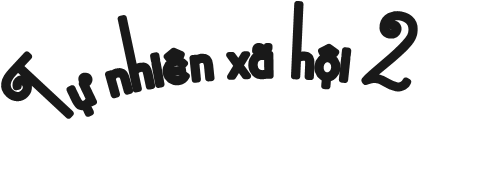 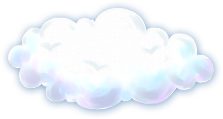 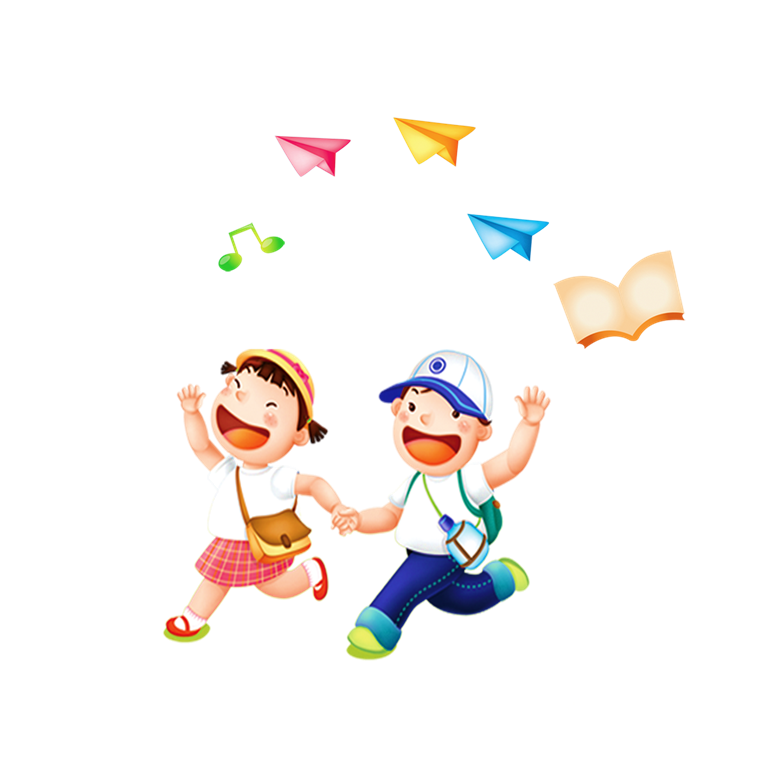 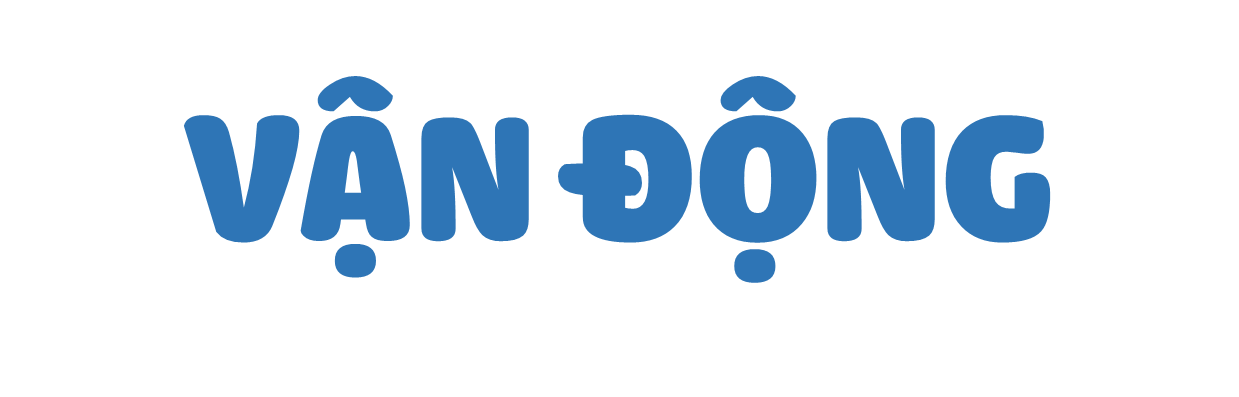 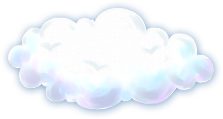 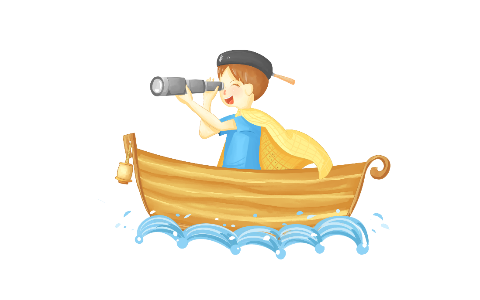 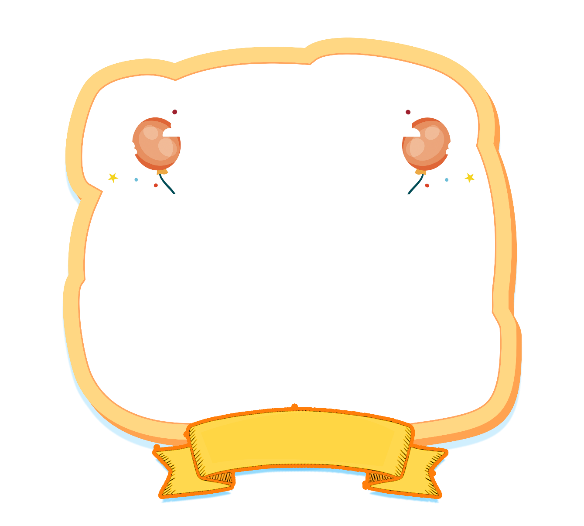 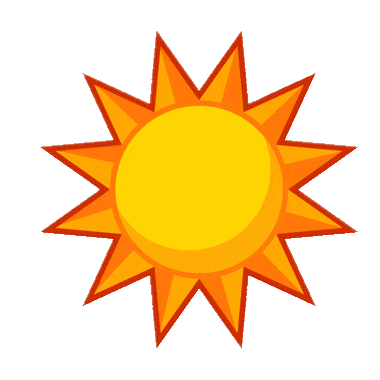 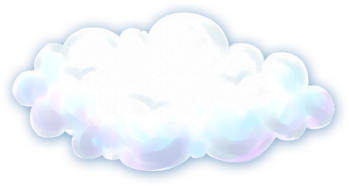 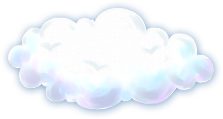 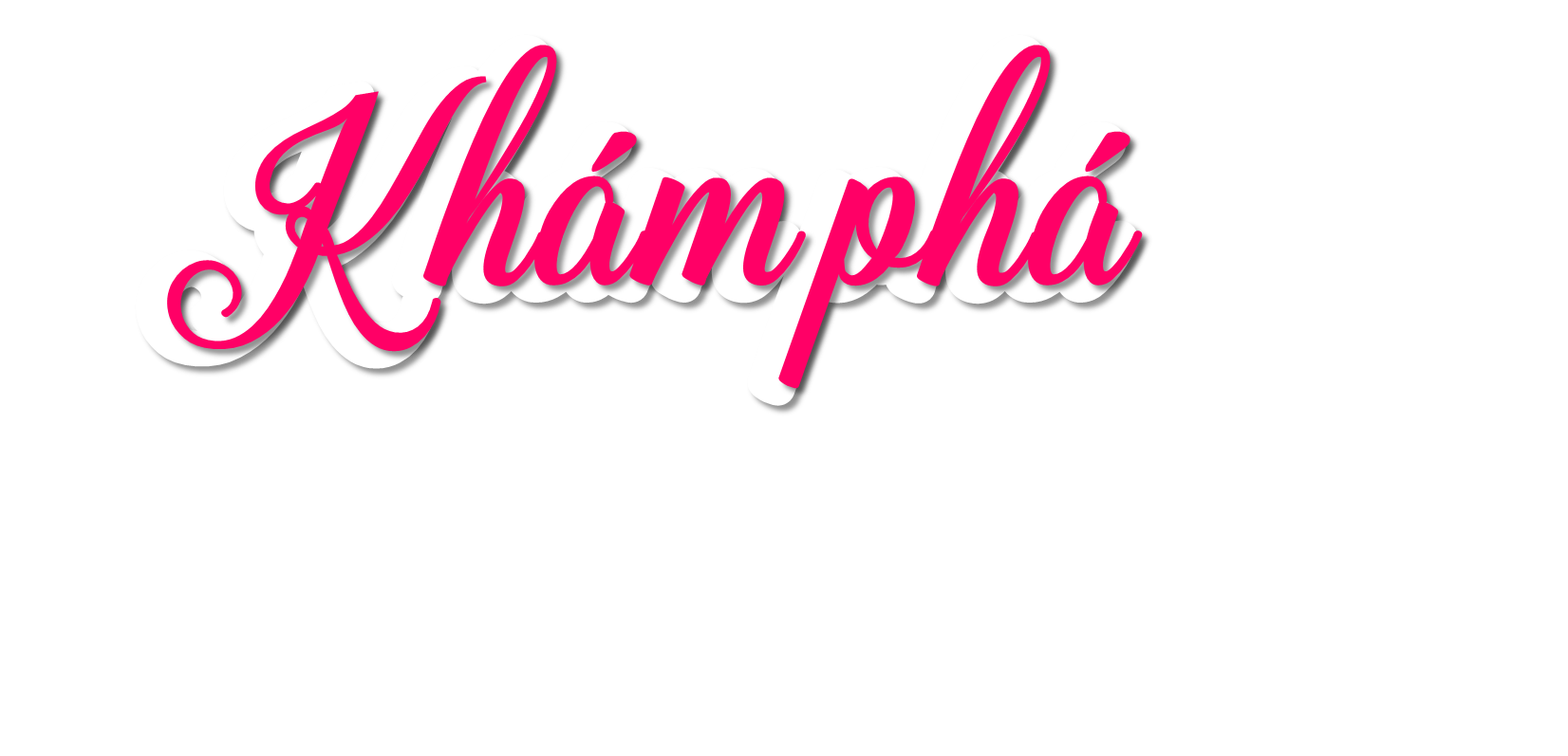 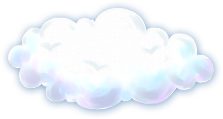 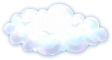 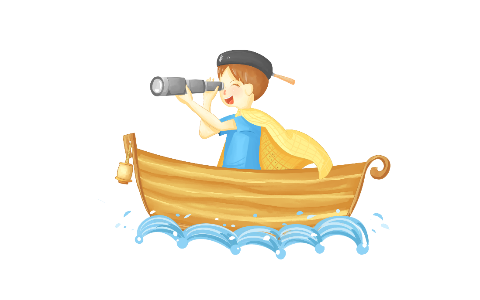 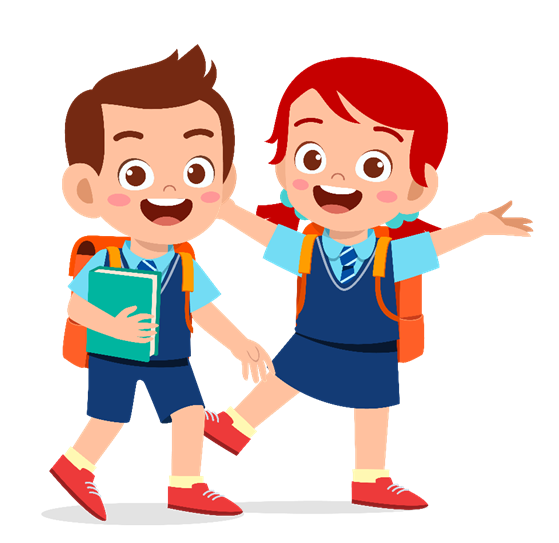 Chỉ trên hình và nói tên các xương, khớp trên cơ thể?
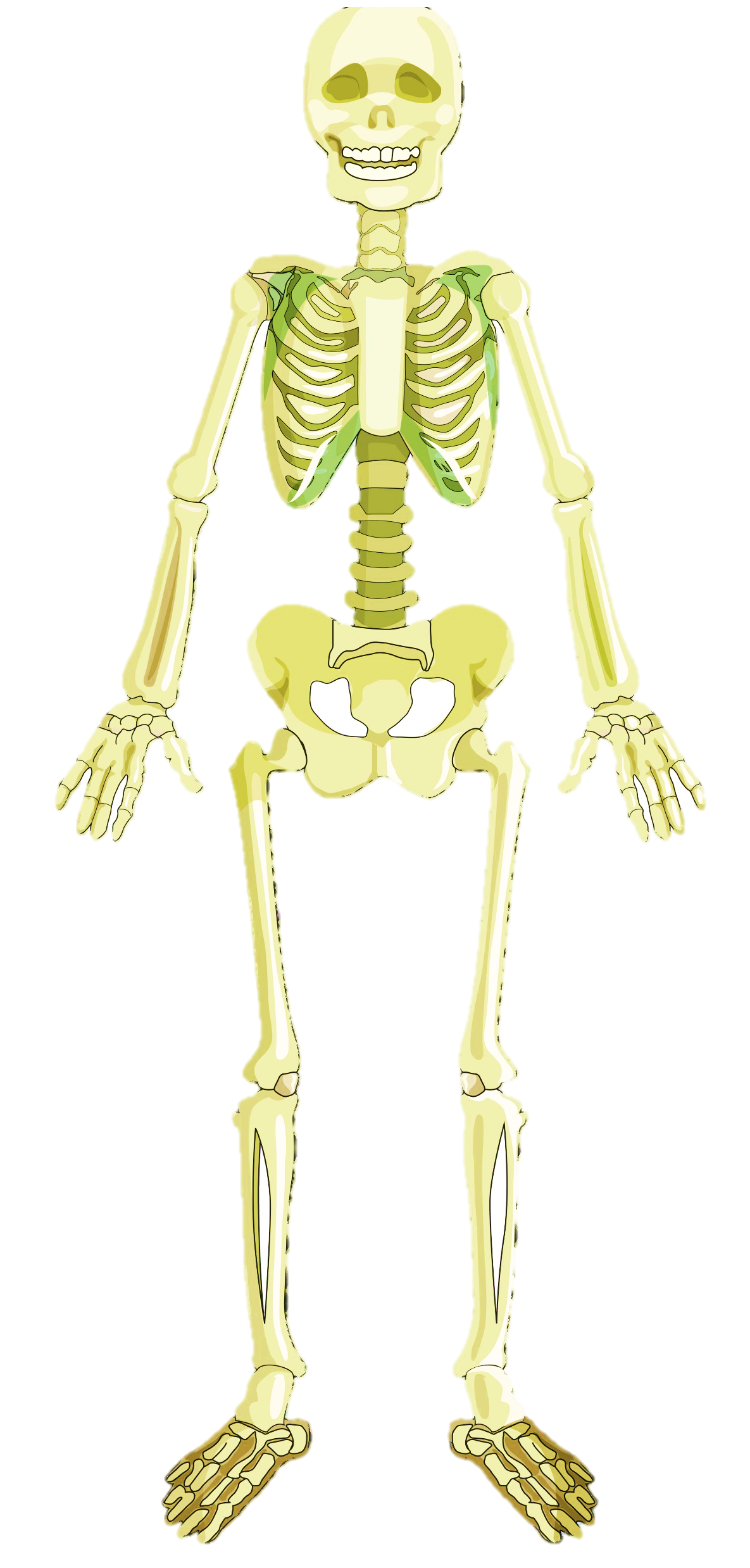 Xương đầu
Xương mặt
Khớp bả vai
Khớp khuỷu tay
Xương sườn
Xương tay
Xương cột sống
Xương chậu
Khớp đầu gối
Xương chân
1. Bộ xương
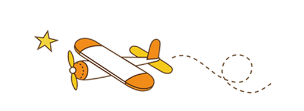 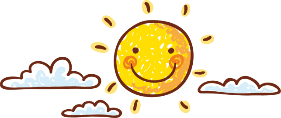 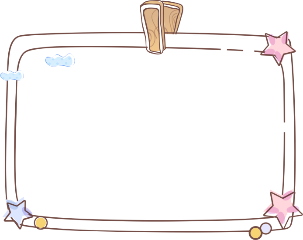 Cơ thể người có nhiều xương: xương mặt, xương tay, xương chân…Các xương được nối với nhau bởi các khớp xương: khớp bả vai, khớp khuỷu tay…
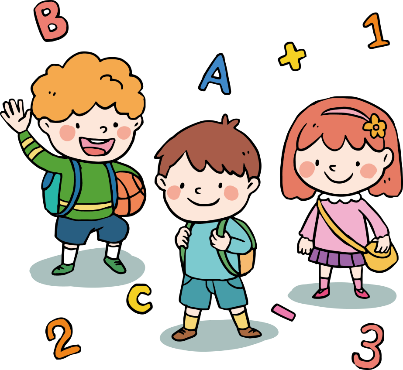 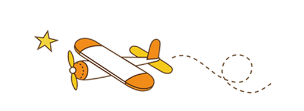 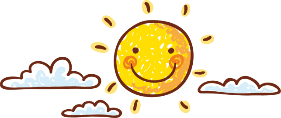 Chỉ trên hình và nói tên một số cơ của cơ thể?
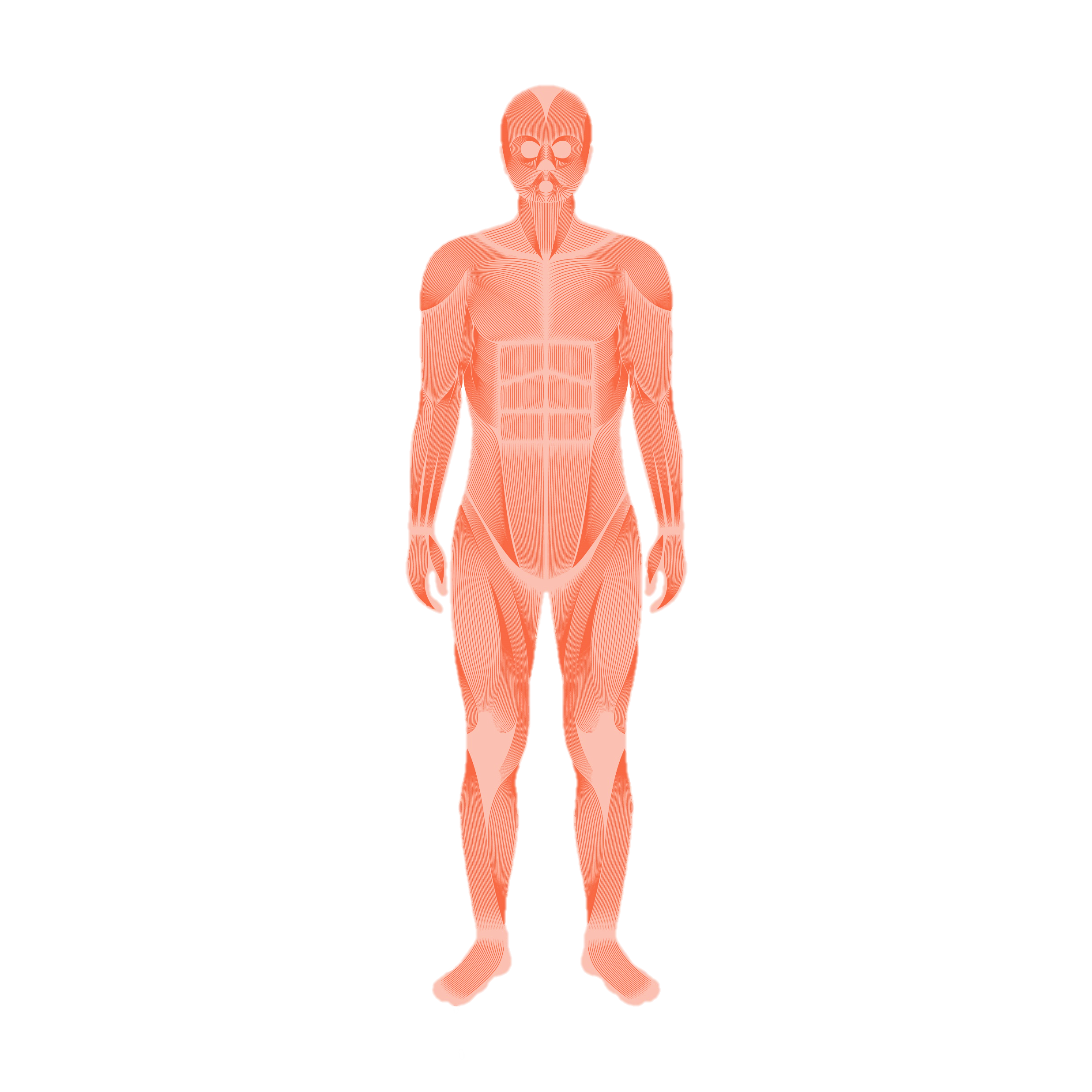 Cơ mặt
Cơ ngực
Cơ cánh tay
Cơ bụng
Cơ đùi
2. Hệ cơ
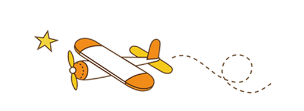 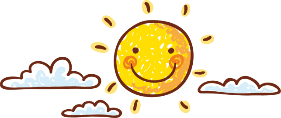 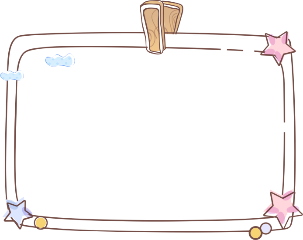 Trong cơ thể người có nhiều cơ khác nhau: cơ mặt, cơ bụng, cơ lưng, cơ tay, cơ chân…
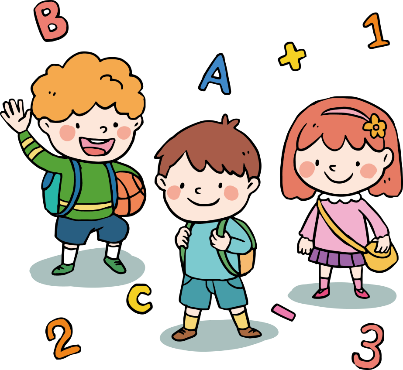 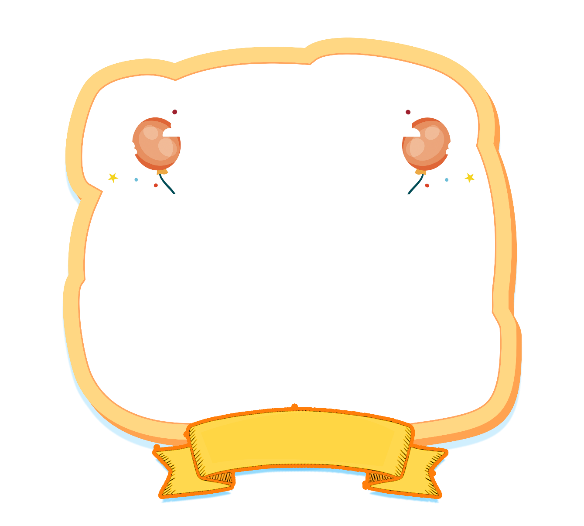 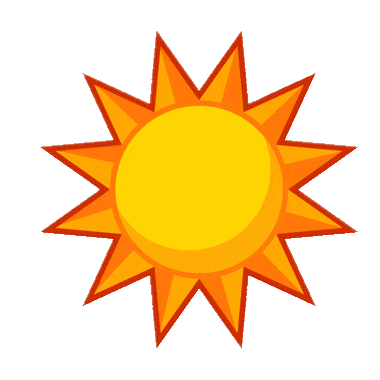 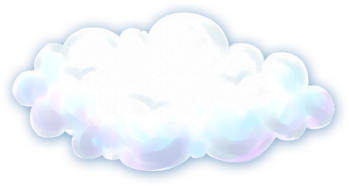 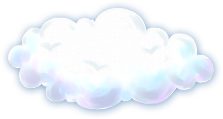 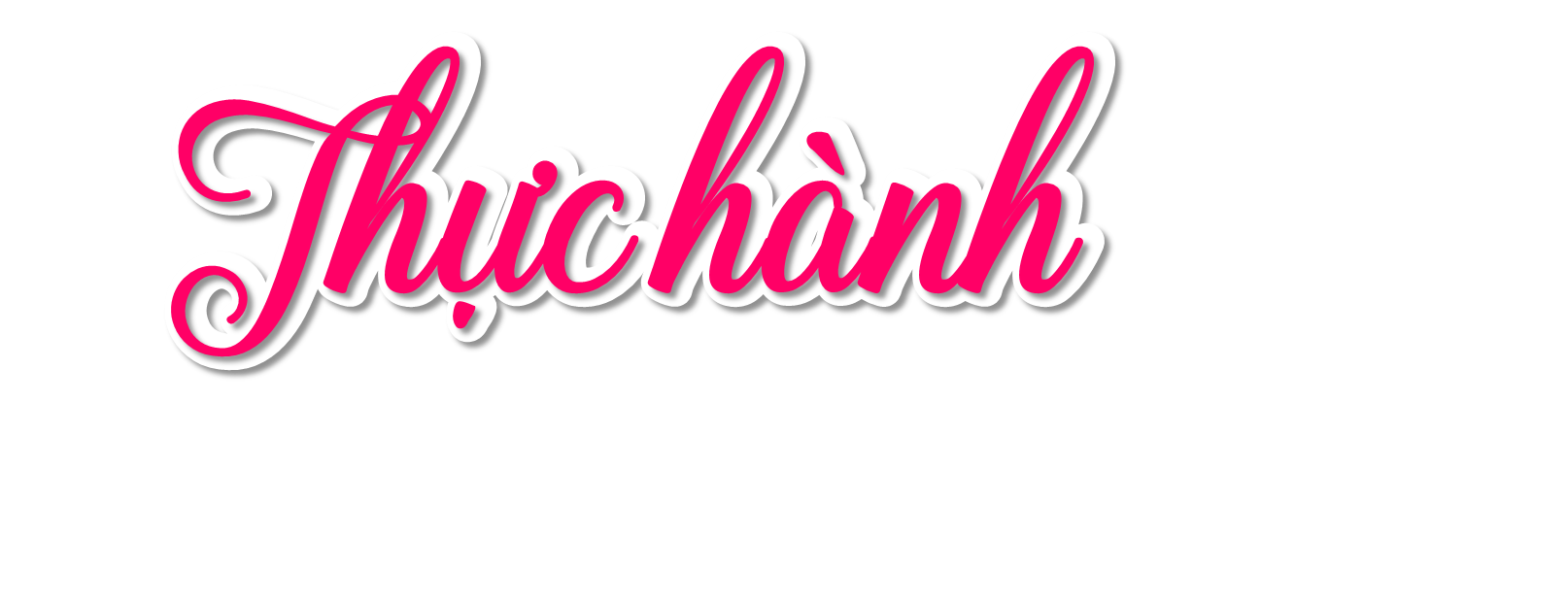 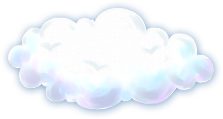 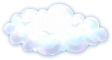 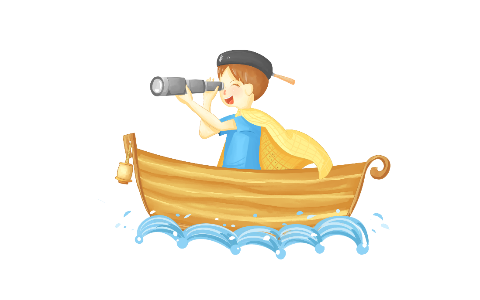 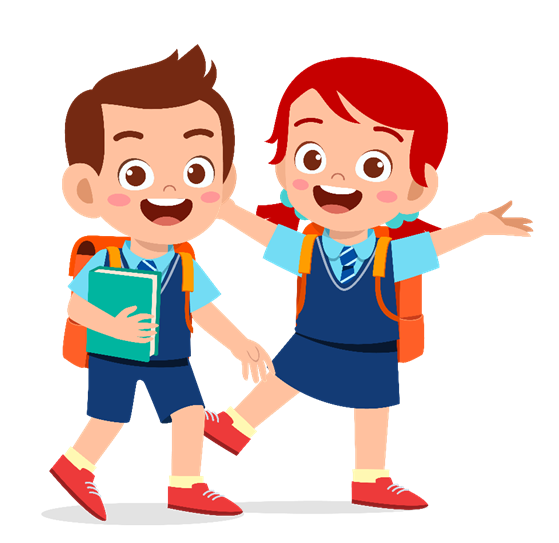 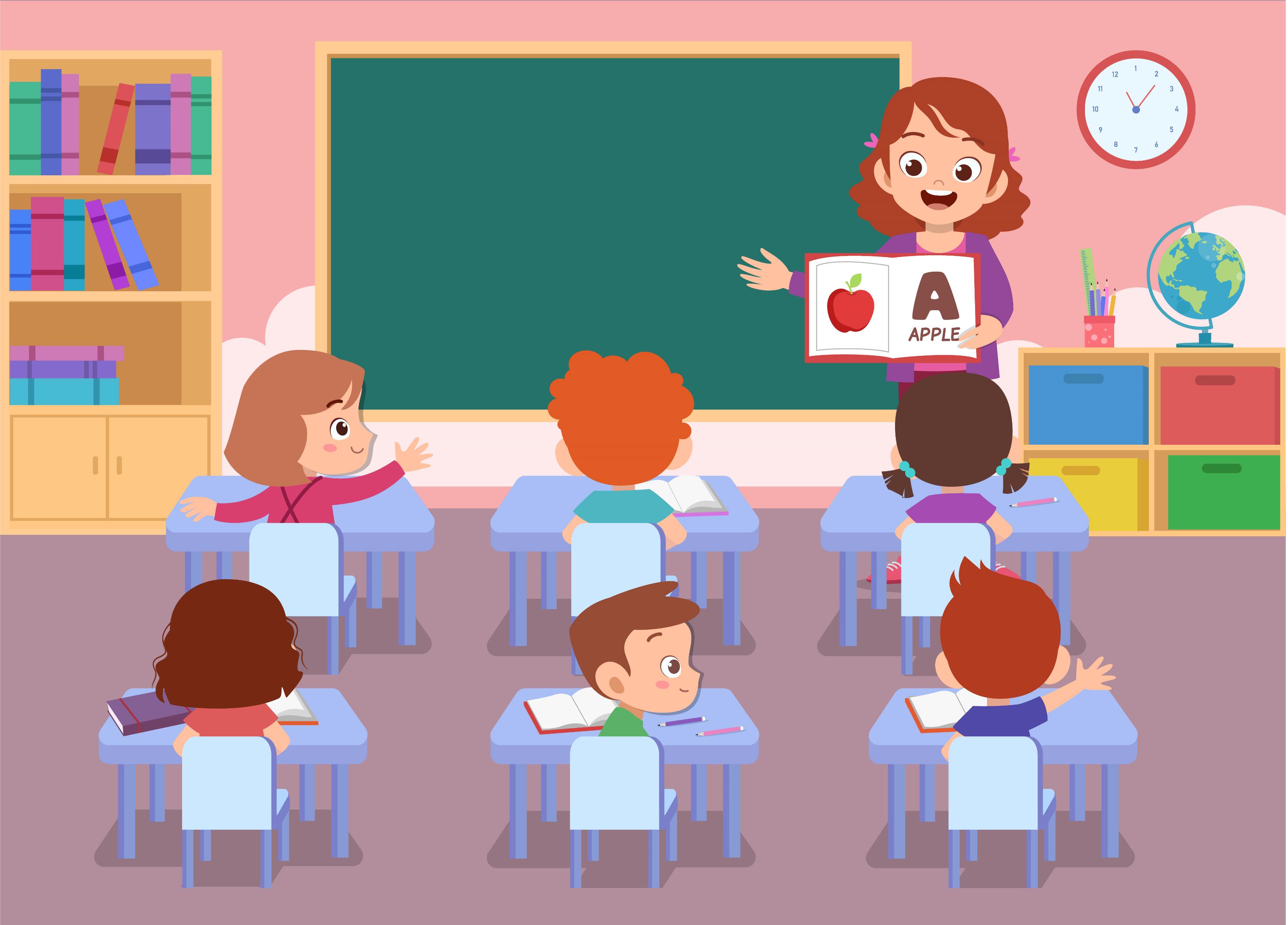 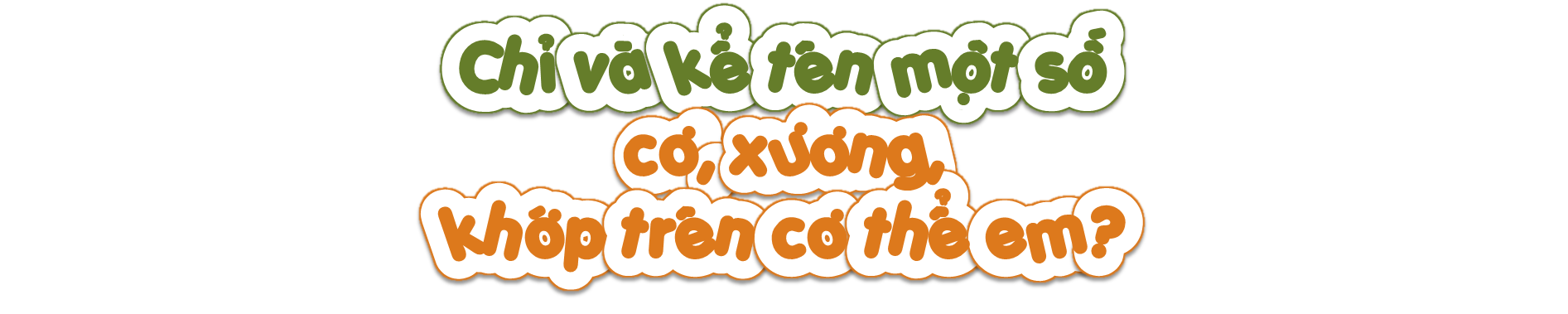 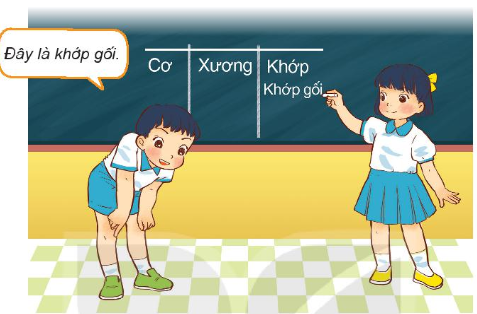 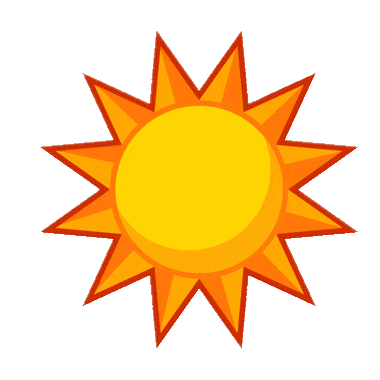 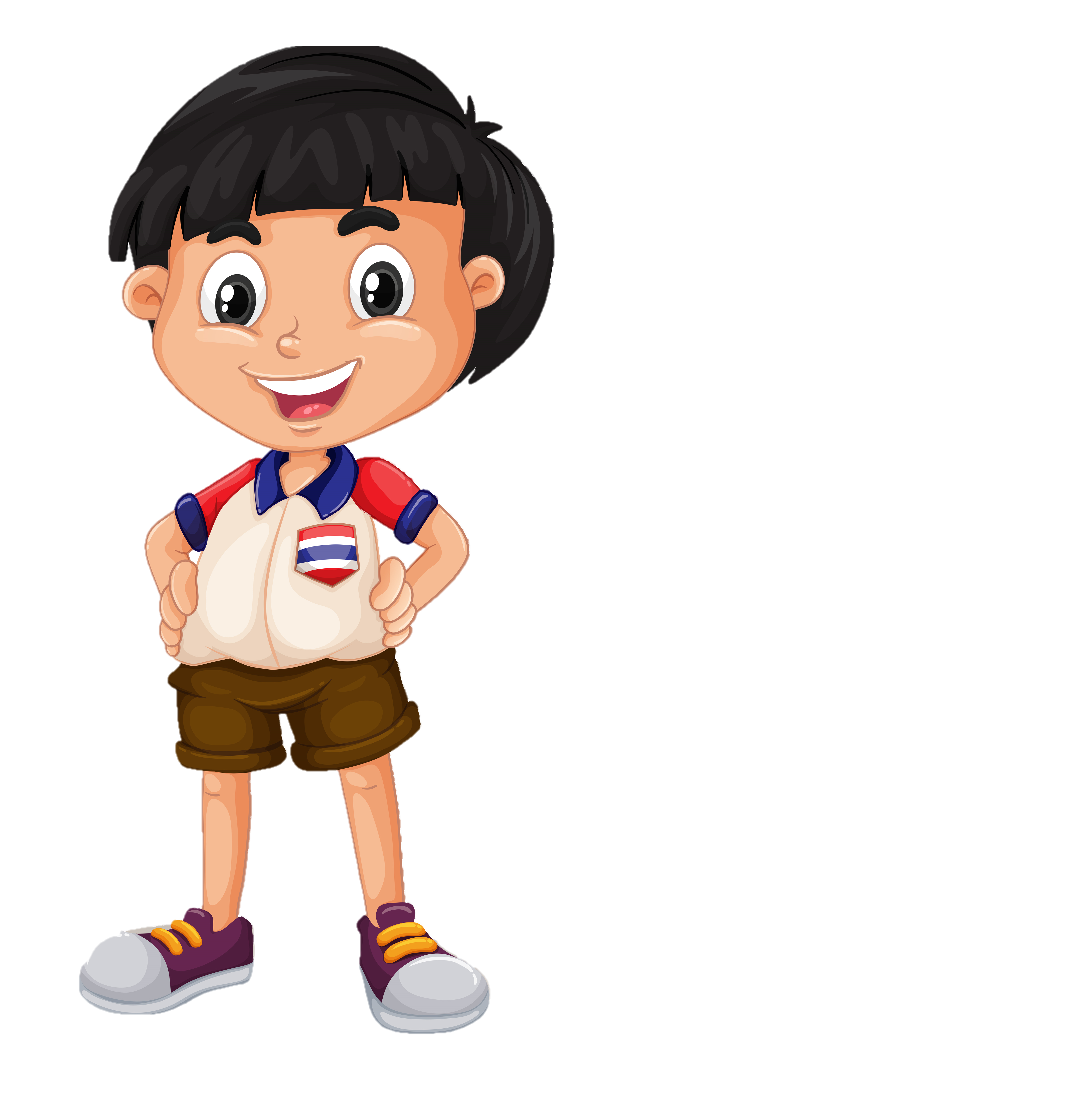 Cơ mặt
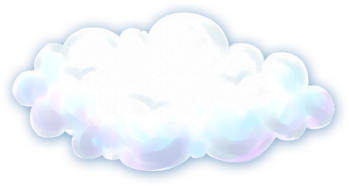 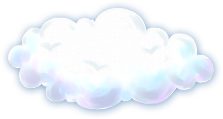 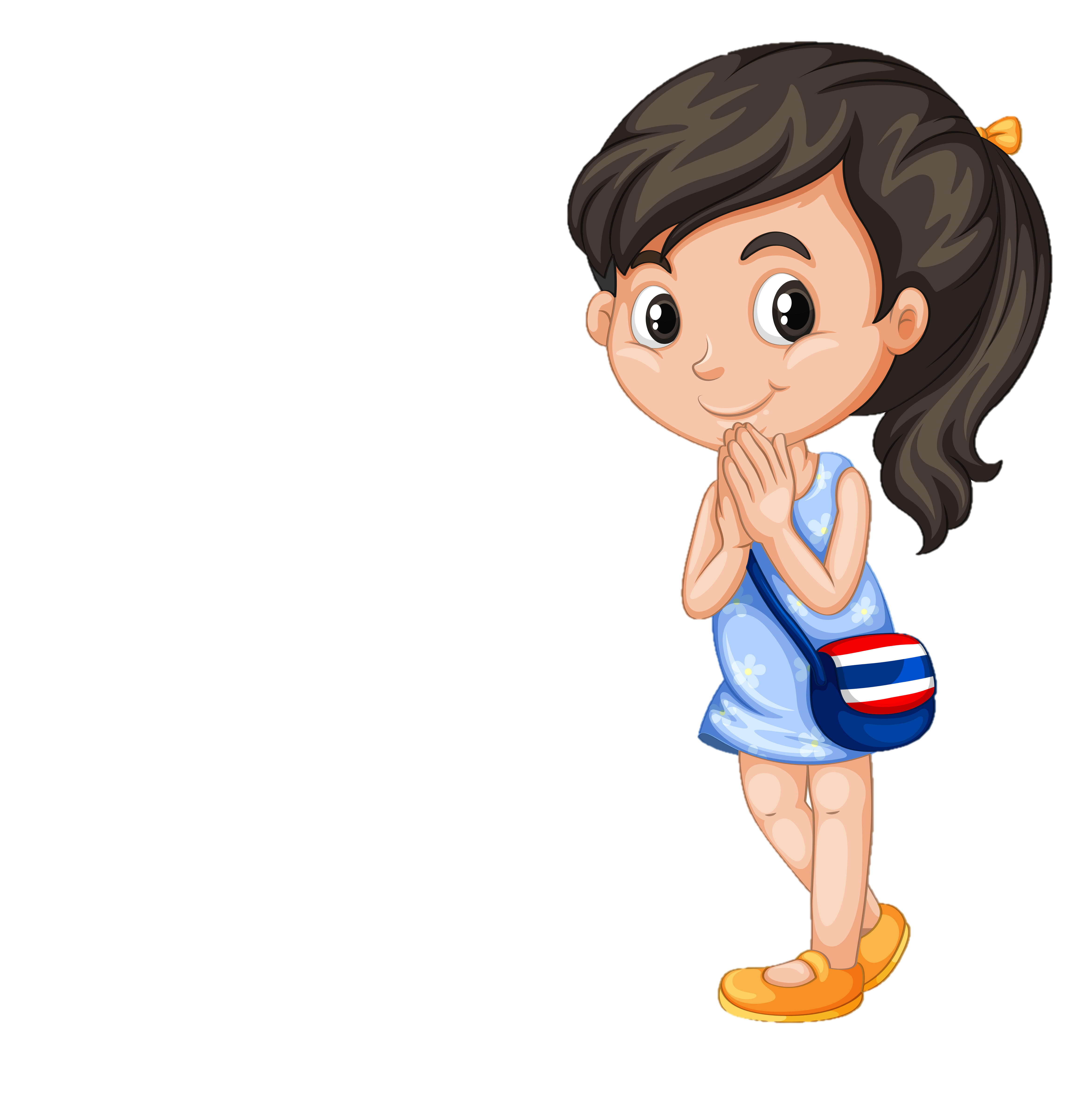 Xương đầu
Cơ ngực
Xương mặt
Xương sườn
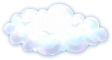 Xương tay
Cơ cánh tay
Cơ bụng
Xương chân
Cơ đùi
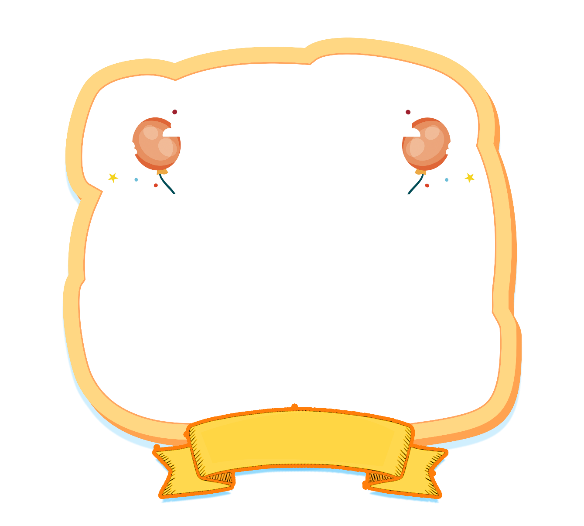 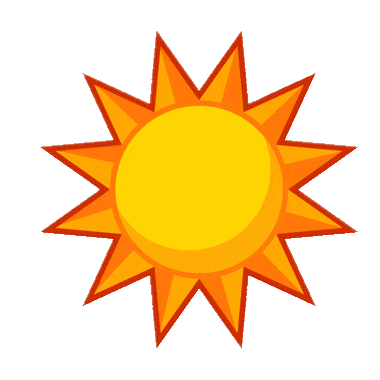 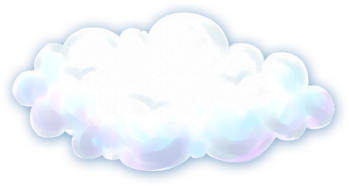 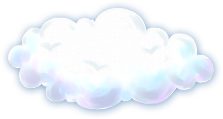 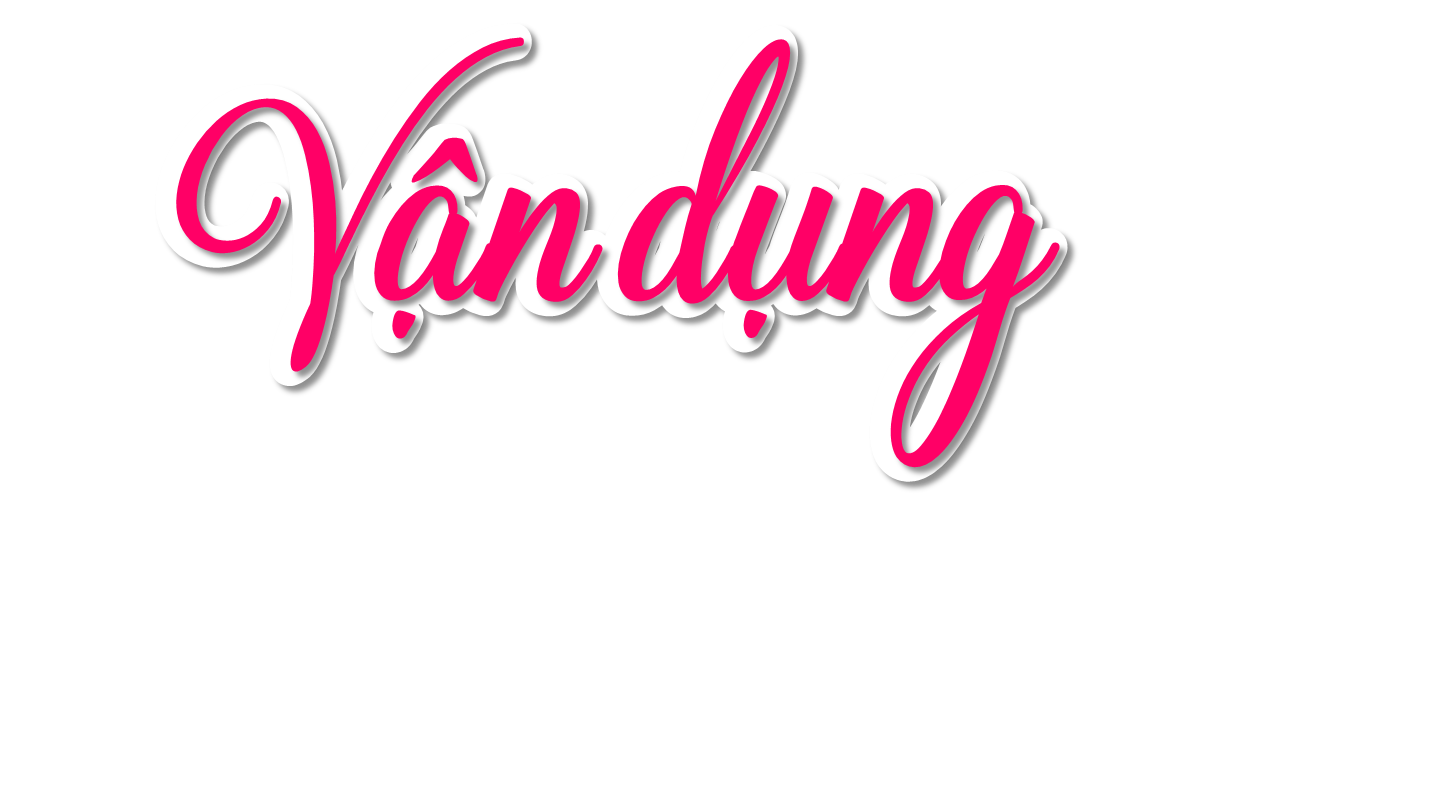 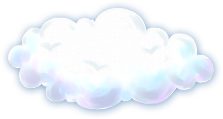 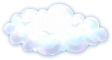 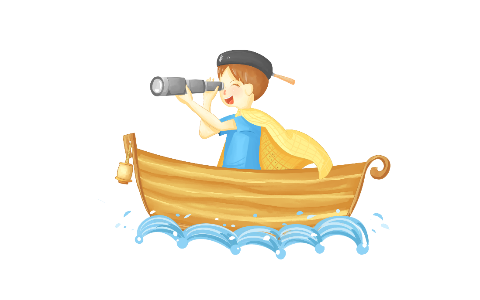 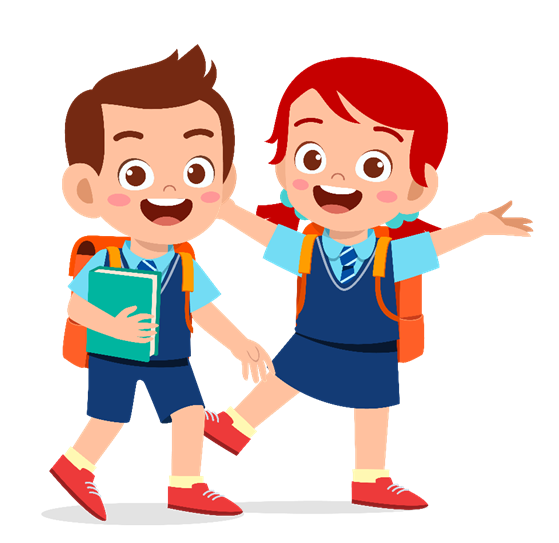 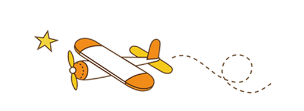 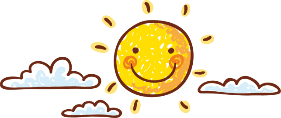 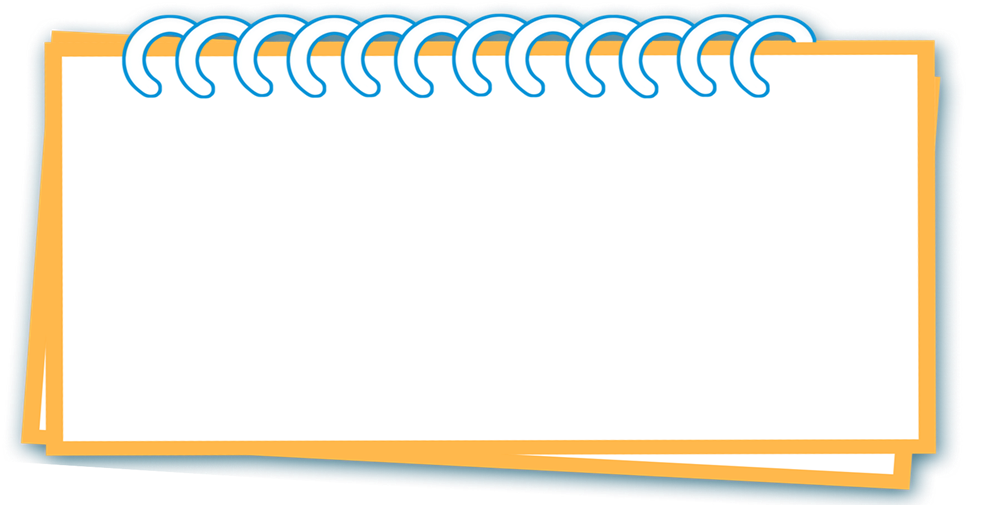 1. Đặt phần tay vào một phần dưới của xương cột sống, đồng thời cúi gập người sao cho bàn tay còn lại chạm vào các ngón chân.
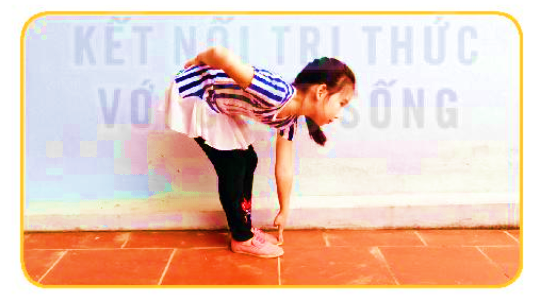 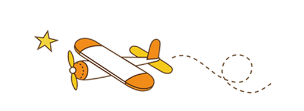 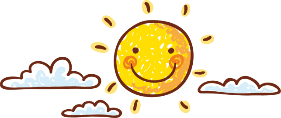 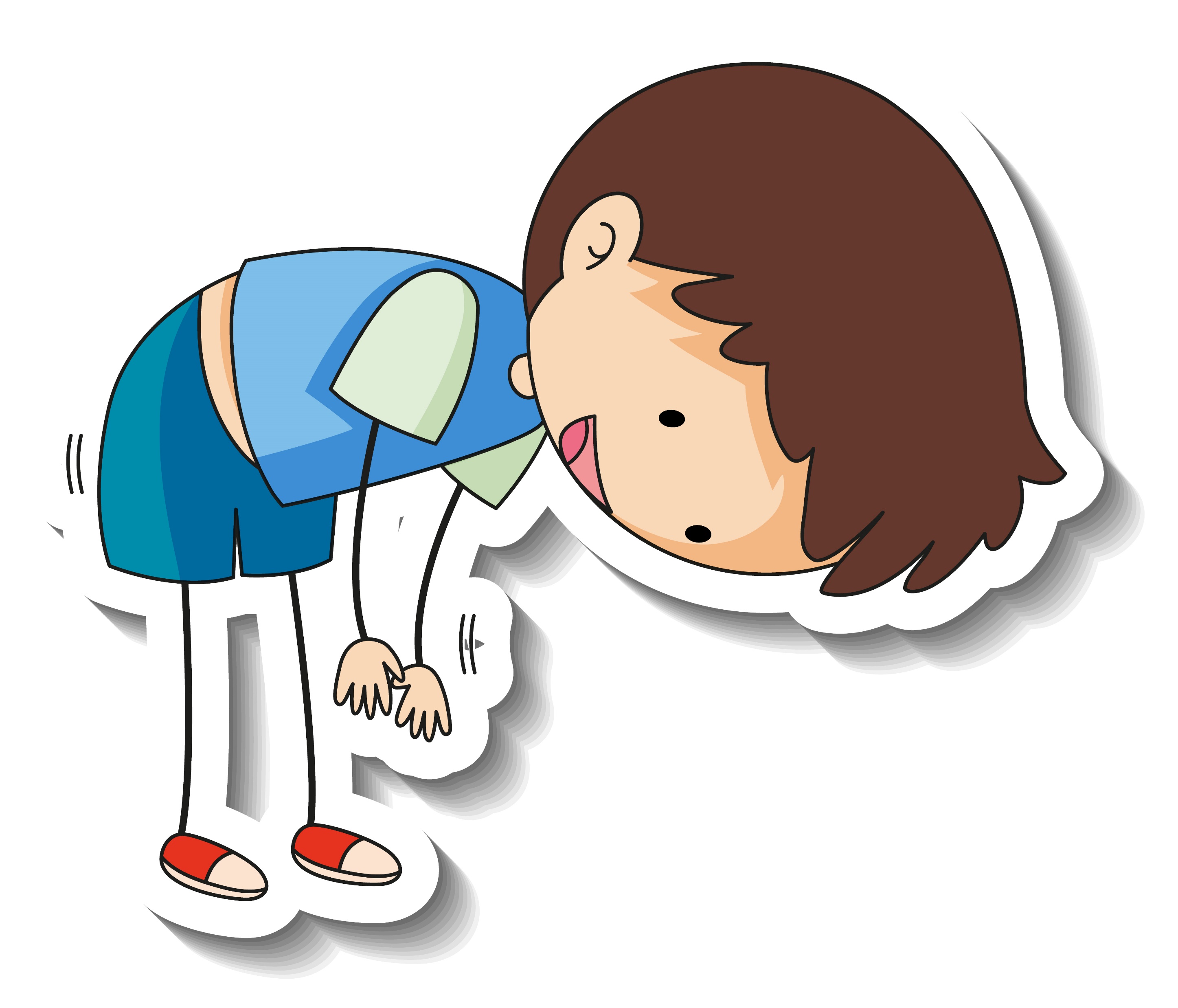 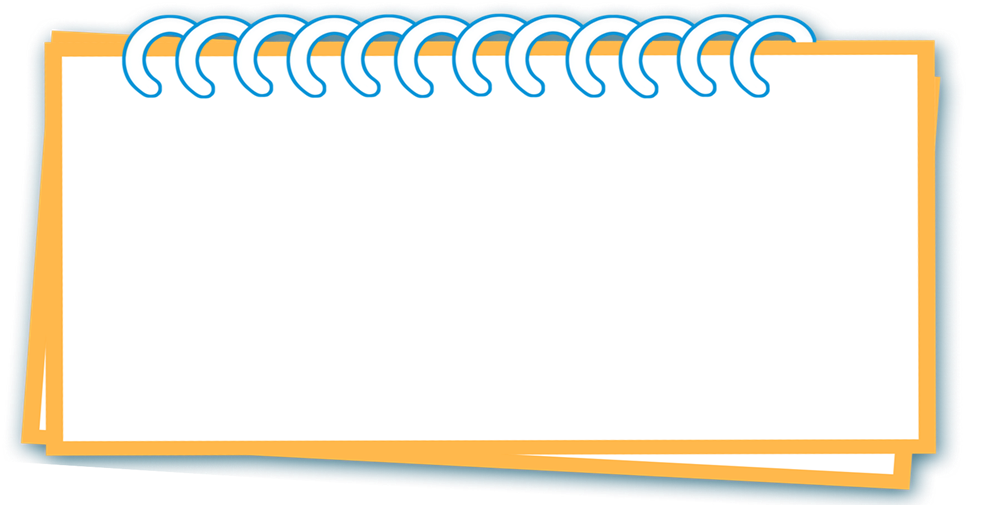 2. Khi thực hiện cử động trên tay em cảm nhận được xương cột sống thay đổi như thế nào?
Xương cột sống cong xuống và nhô lên trên da
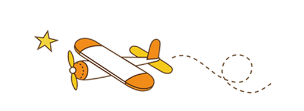 Có thể em chưa biết
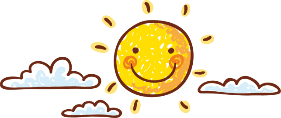 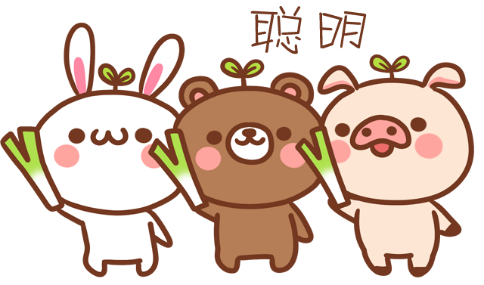 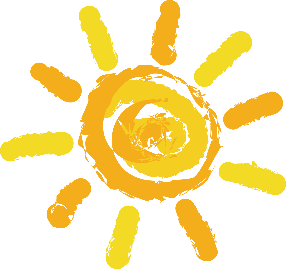 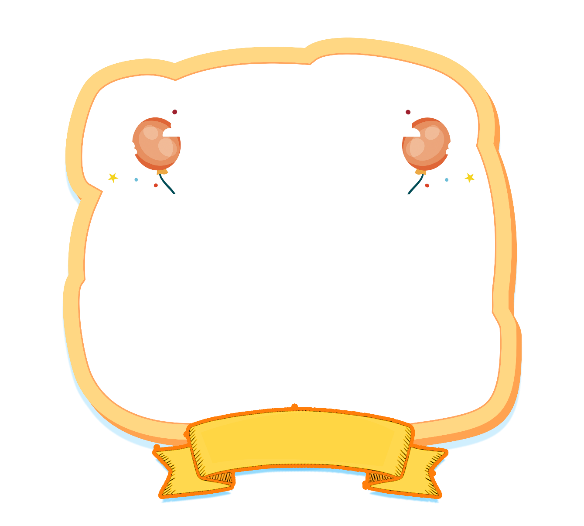 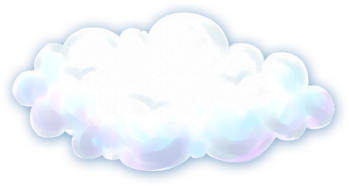 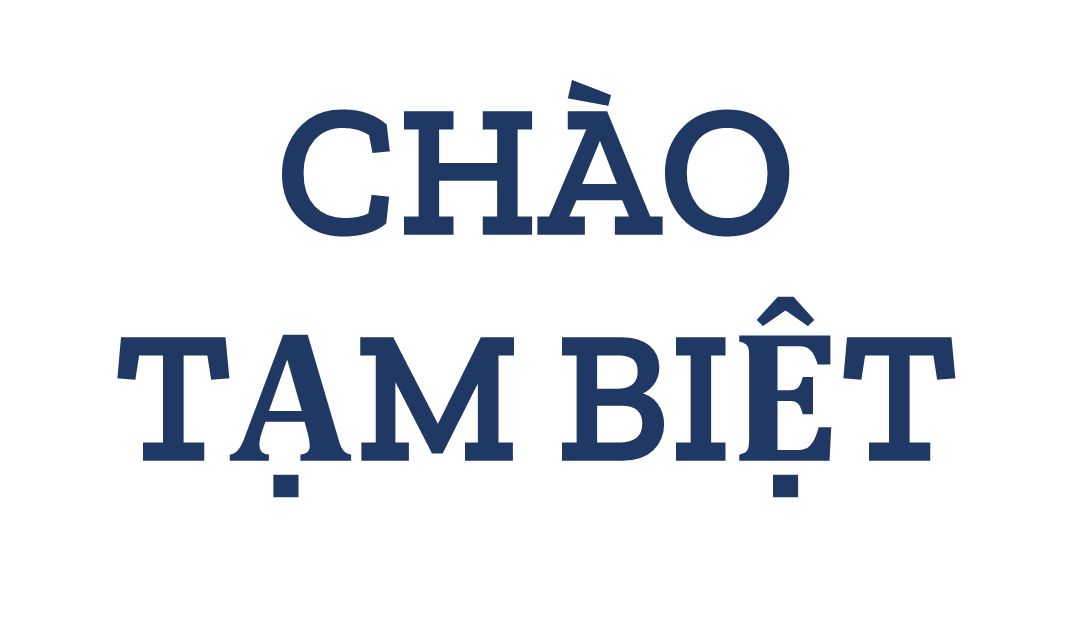 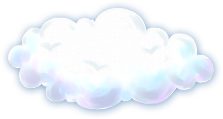 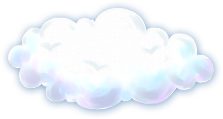 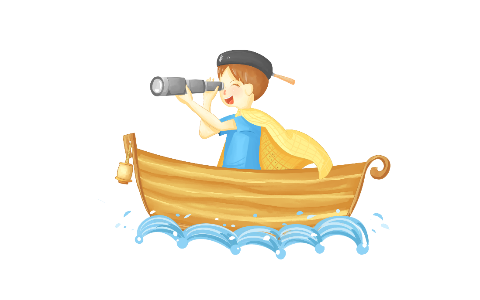 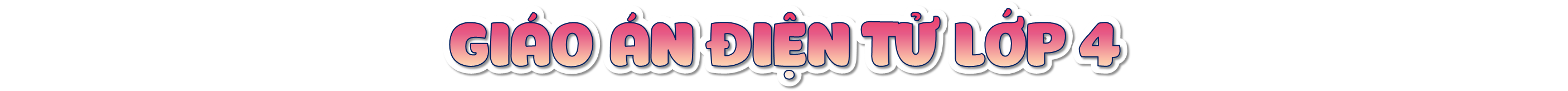 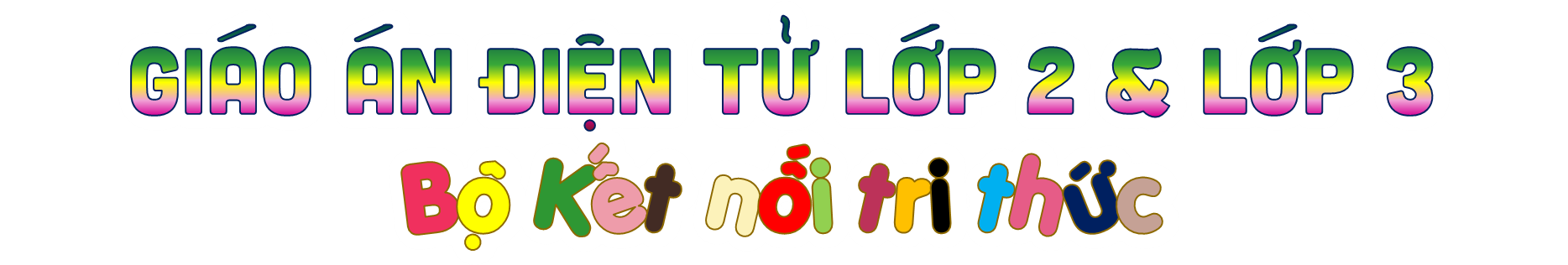 Soạn bài giảng yêu cầu các khối lớp
Thiết kế bài giảng E – Learning
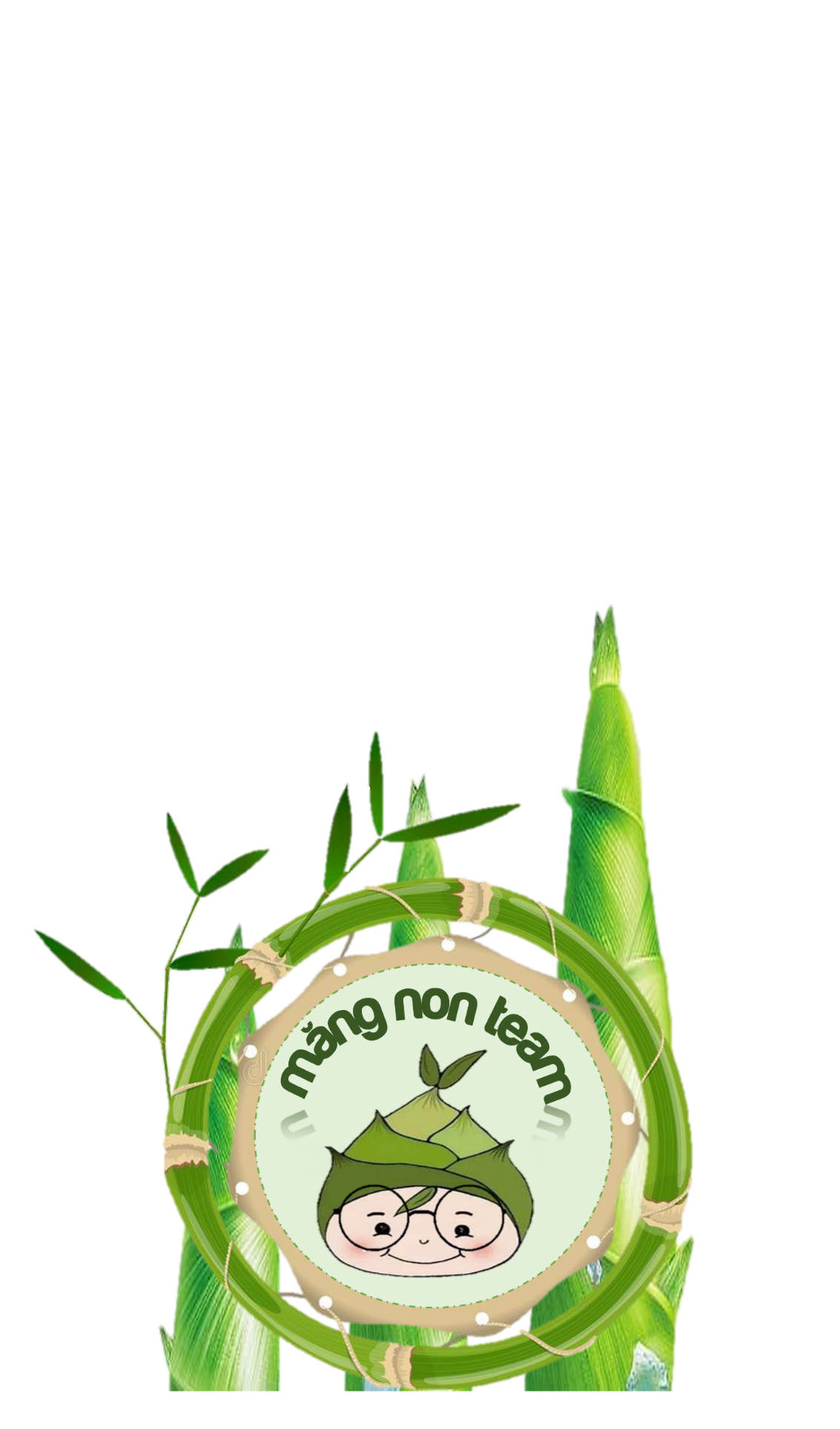 MĂNG NON – TÀI LIỆU TIỂU HỌC 
Mời truy cập: MĂNG NON- TÀI LIỆU TIỂU HỌC | Facebook
ZALO : 0382348780 - 0984848929